Презентация опыта «Использование принципа полифункциональности в РППС группы для реализации приоритетного направления деятельности ДОО»
Воспитатель высшей категории: «МАДОУ «ДС №48 г.Челябинска»
Кетлер Люция Наиловна
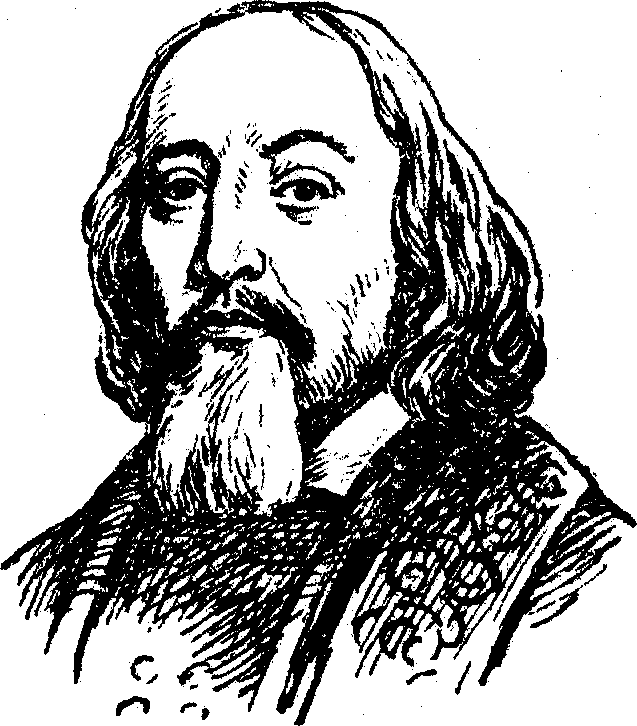 Дети охотно всегда чем-нибудь занимаются. Это весьма полезно, а потому не только не следует этому мешать, но нужно принимать меры к тому, чтобы всегда у них было что делать.


                                                                                              Я.А. Коменский
Полифункциональность - от греч. polu - много и лат. funсtio - исполнение, осуществление, деятельность.сtio - исполнение, осуществление, деятельность.

По ФГОС ДО полифункциональность материалов предполагает:
• возможность разнообразного использования различных составляющих предметной среды, например, детской мебели,
матов, мягких модулей, ширм и т. д.;
• наличие в группе полифункциональных (не обладающих жестко закрепленным способом употребления) предметов:
		- природных материалов, пригодных для использования в разных видах    			детской активности, в качестве предметов-заместителей в  детской игре.
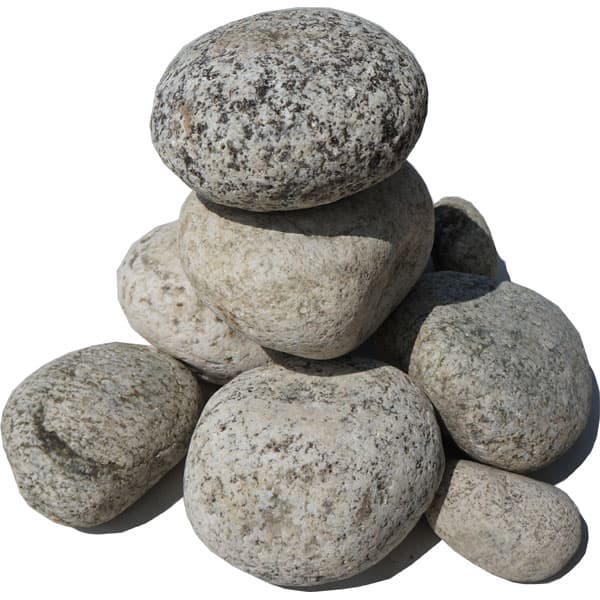 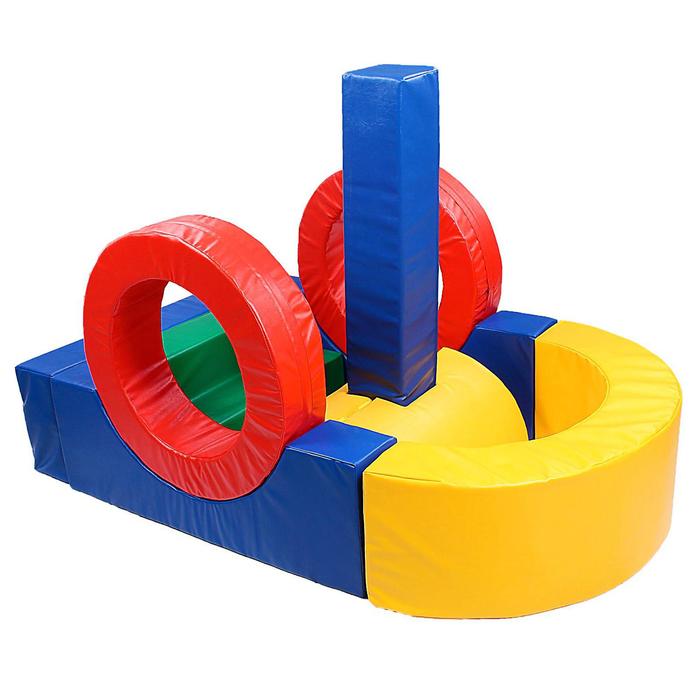 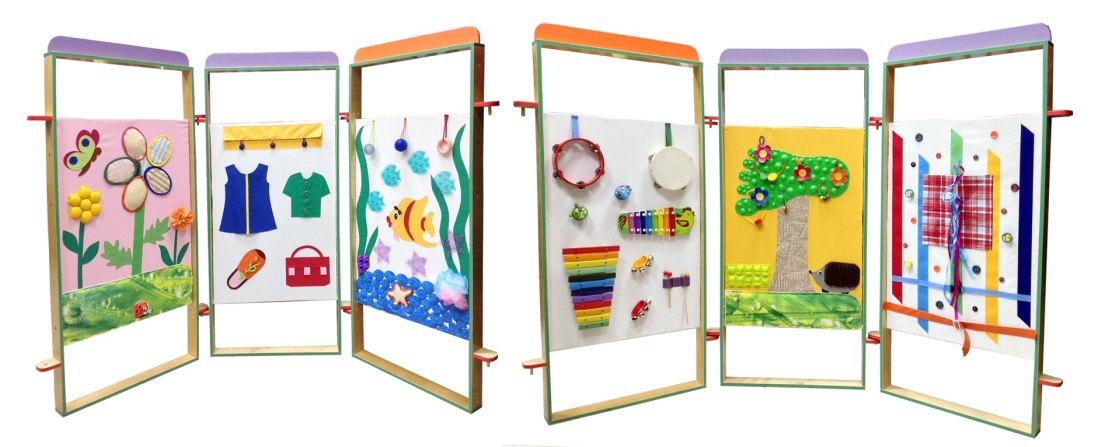 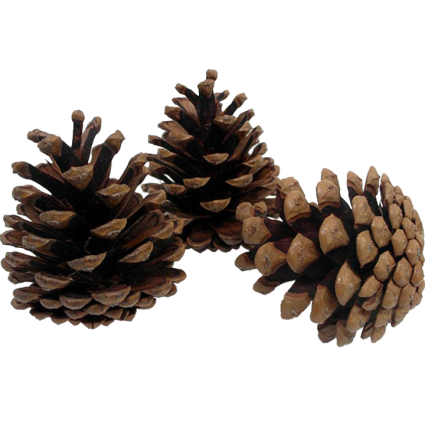 Принципы построения РППС
Принцип дистанции, позиции при взаимодействии 
Принцип активности, самостоятельности, творчество 
Принцип стабильности-динамичности
Принцип комплексирования и гибкого зонирования 
Принцип учета половых и возрастных различий детей 
Принцип эстетической организации среды, сочетания привычных и неординарных элементов 
Принцип индивидуальной комфортности и эмоционального благополучия каждого ребенка и взрослого
 Принцип безопасности и гигиеничности среды
Принципы оценки безопасности игровой продукции
Модули РППС
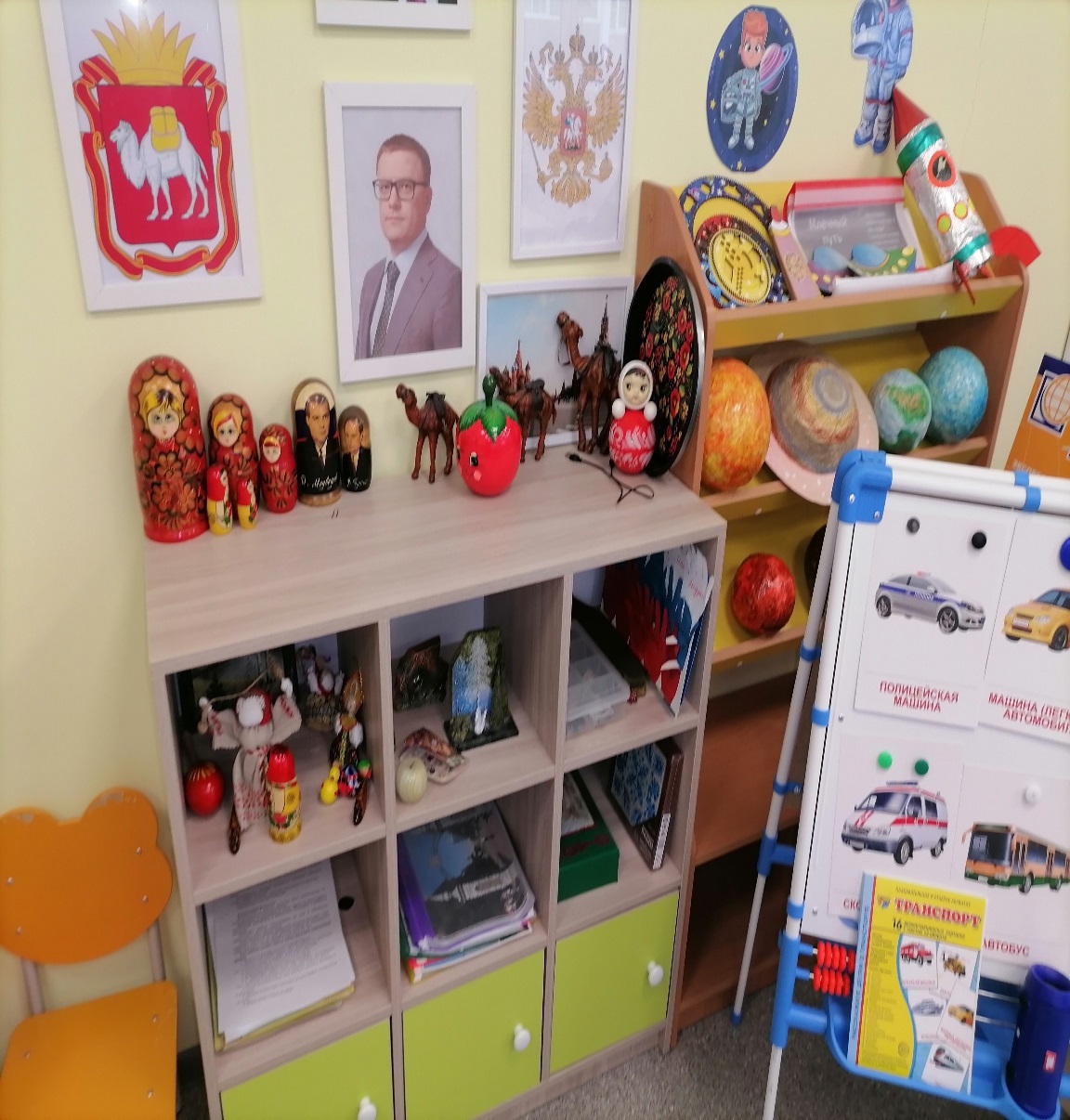 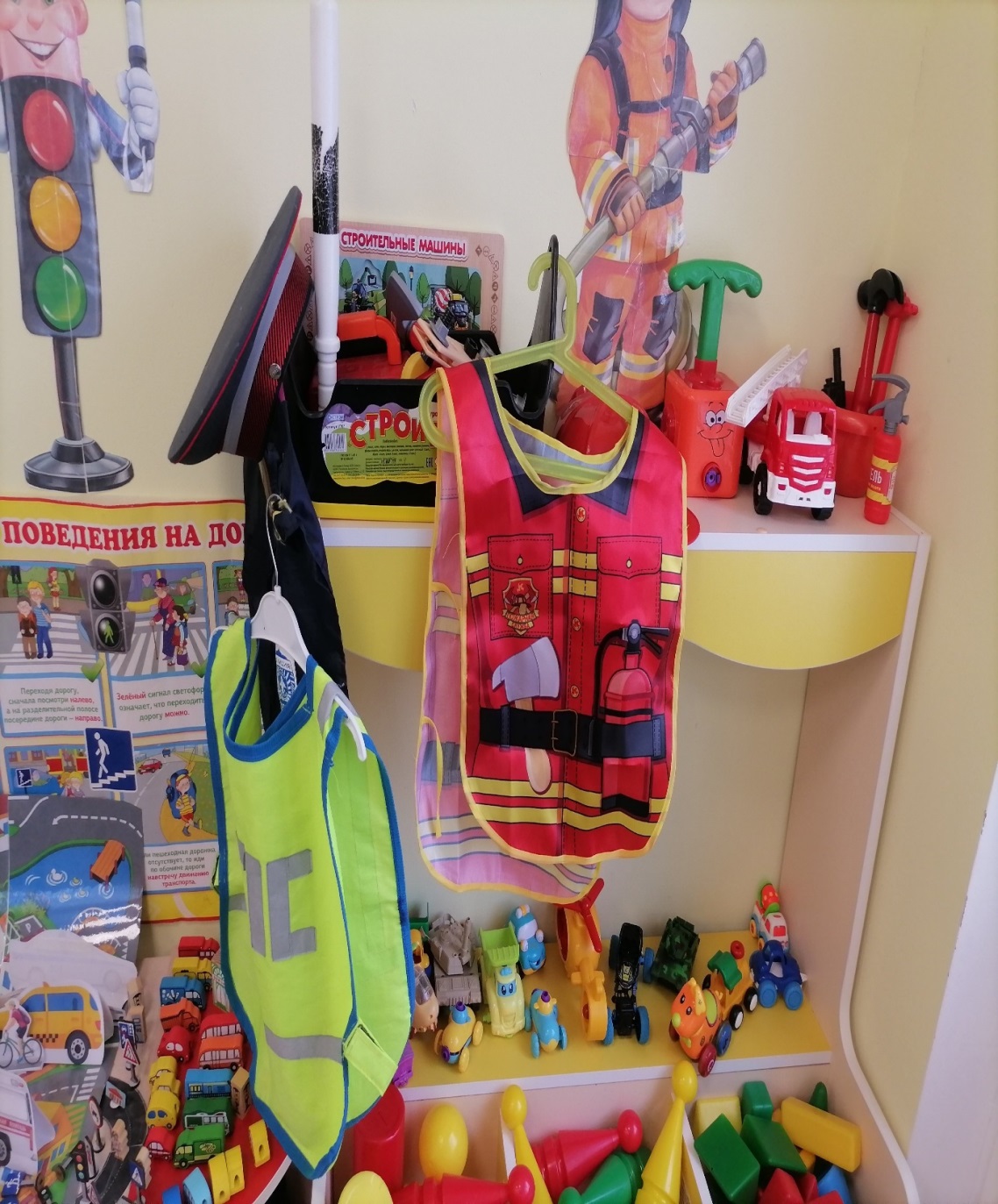 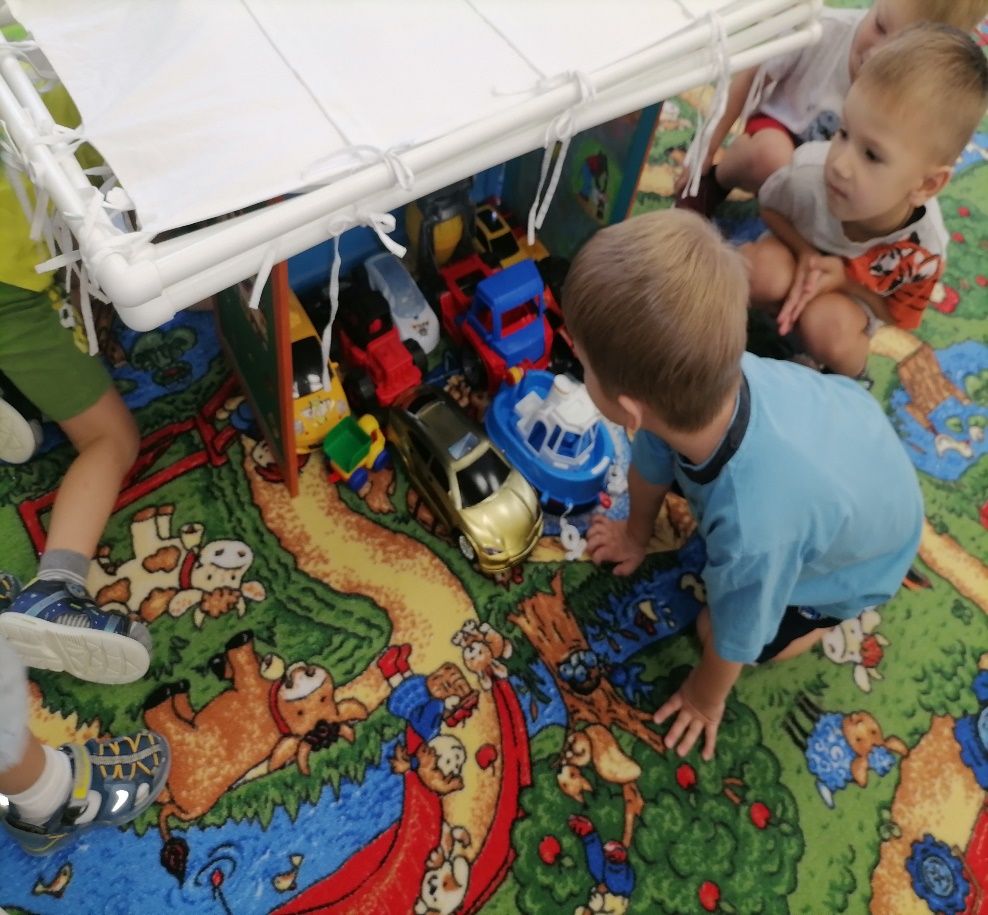 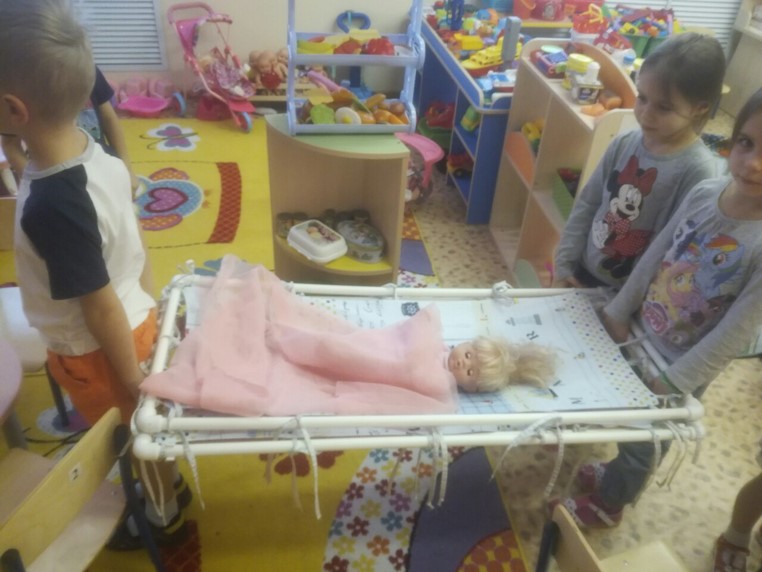 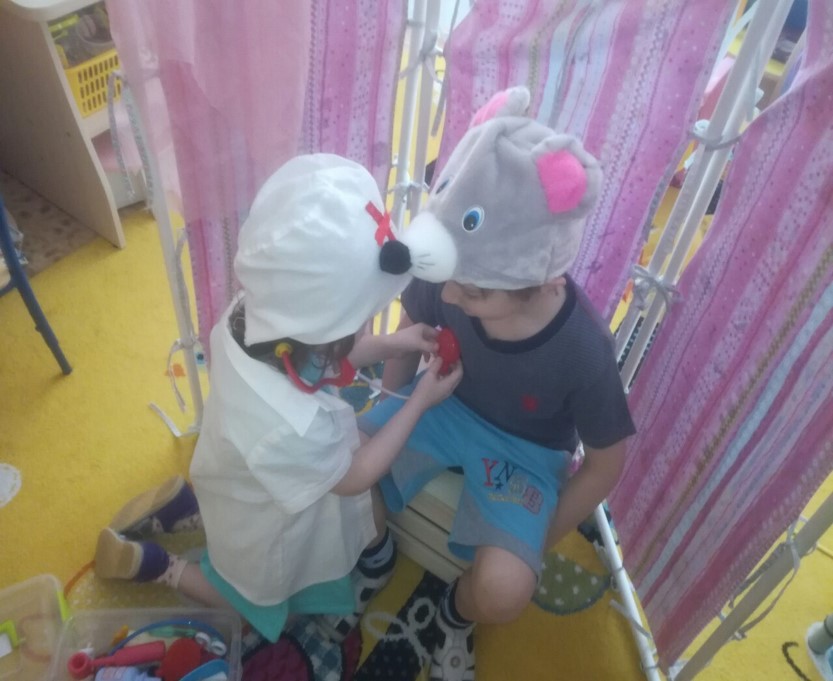 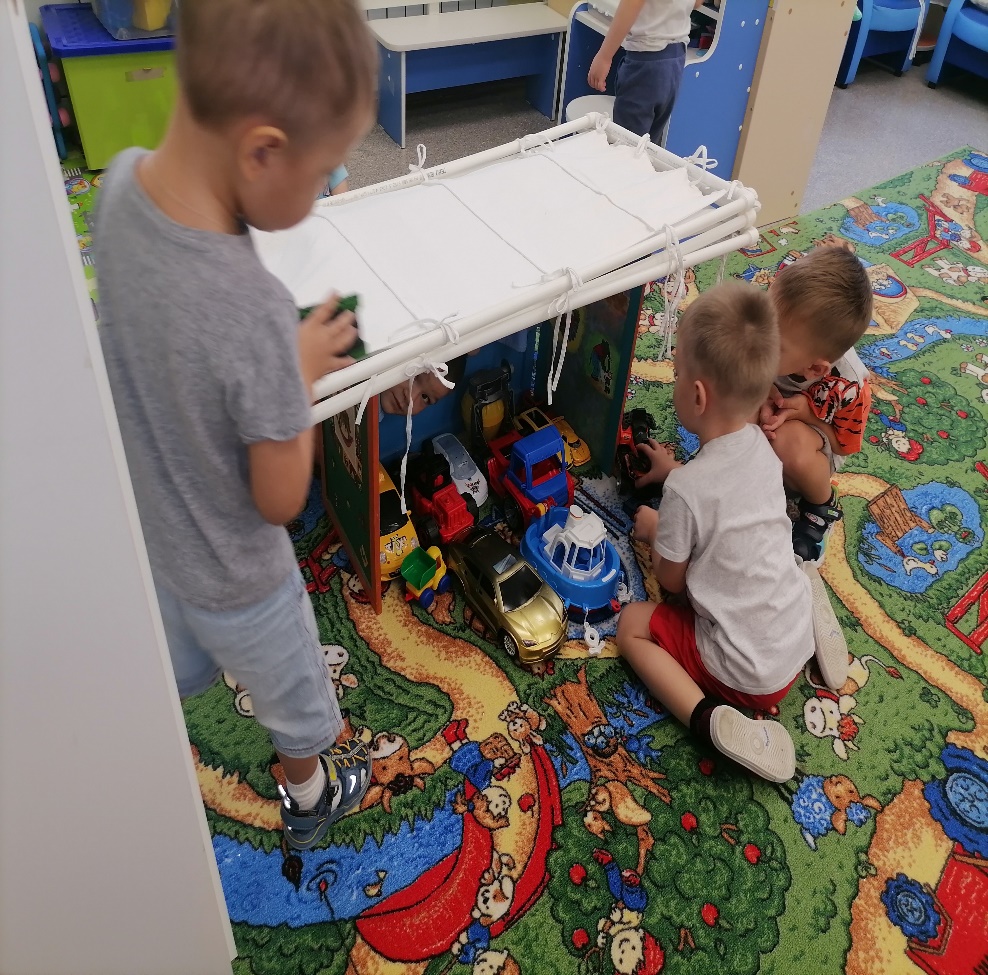 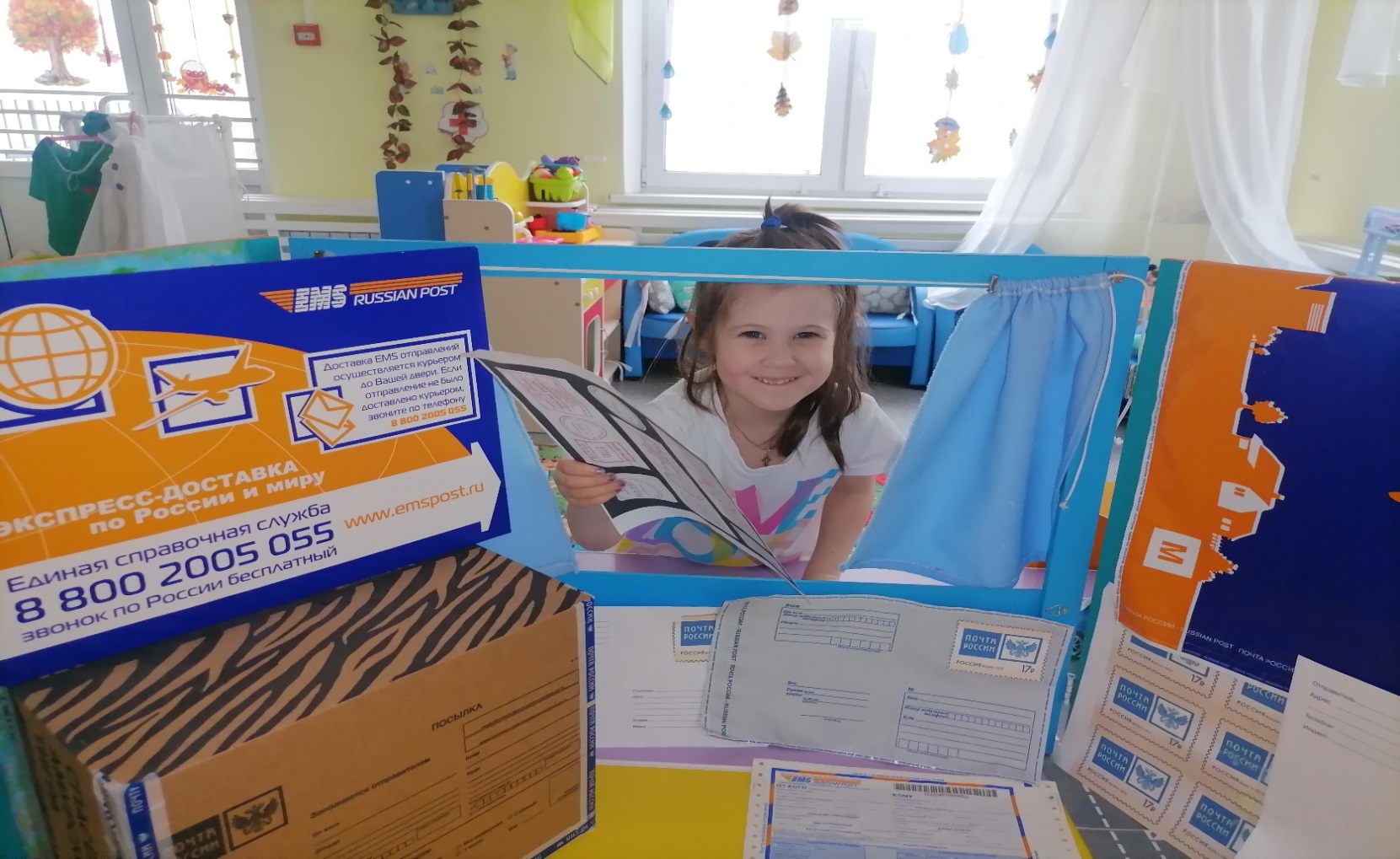 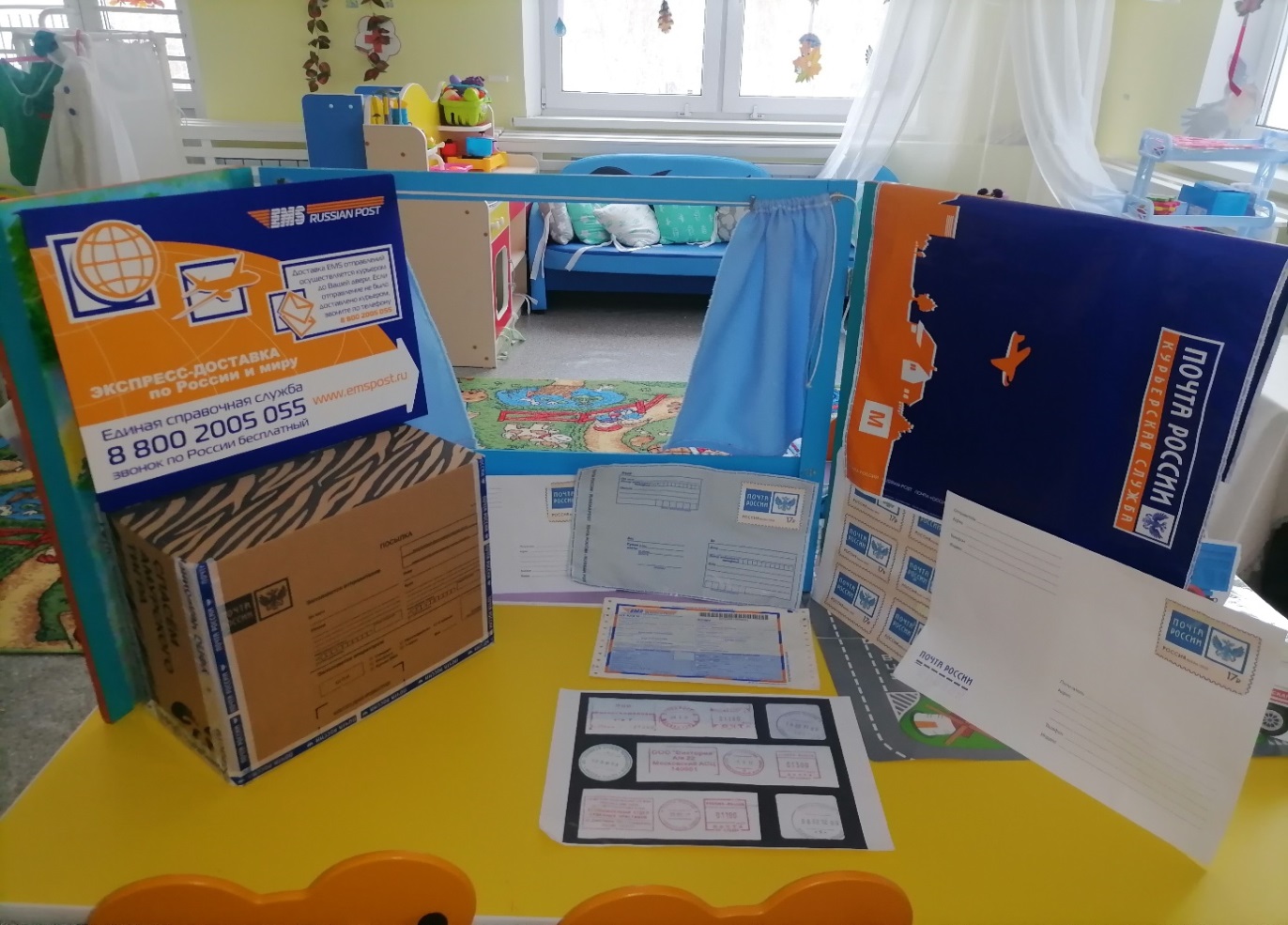 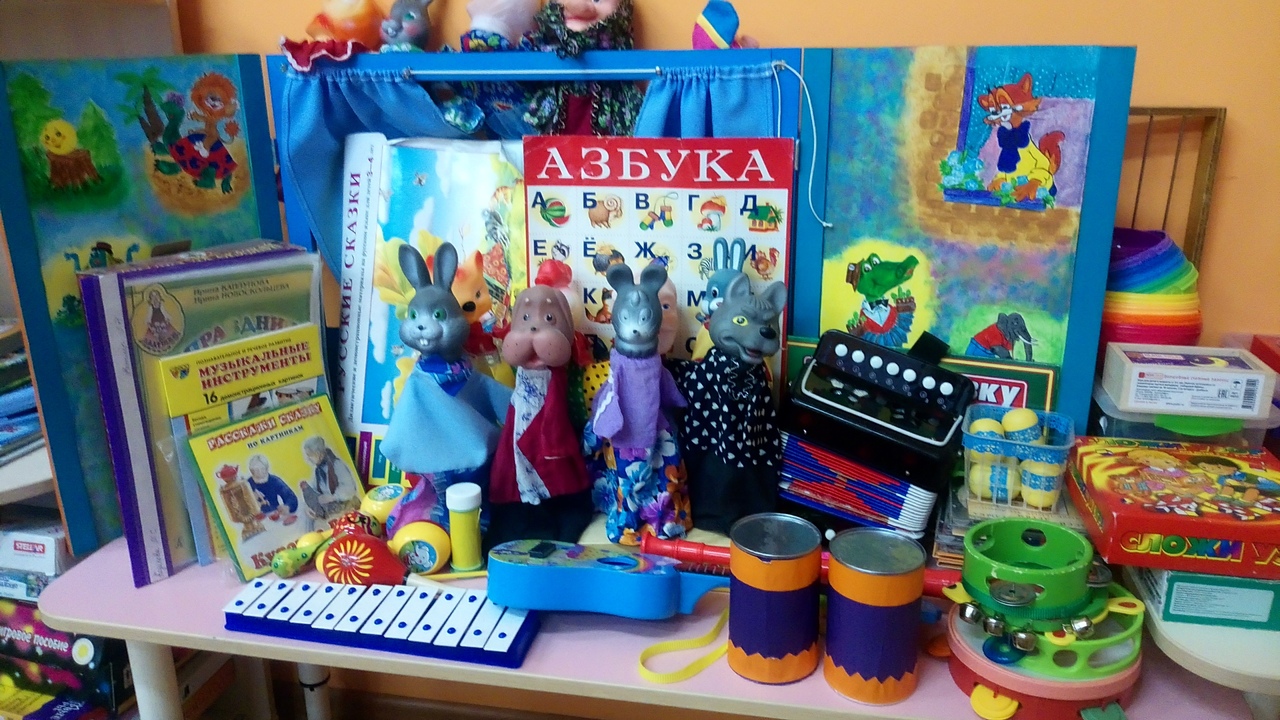 Волшебное стекло
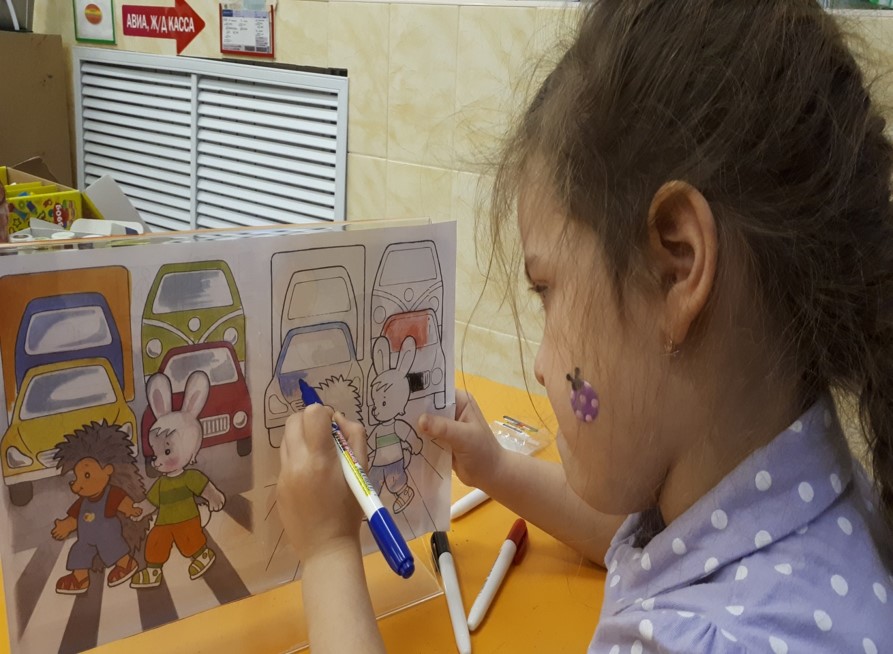 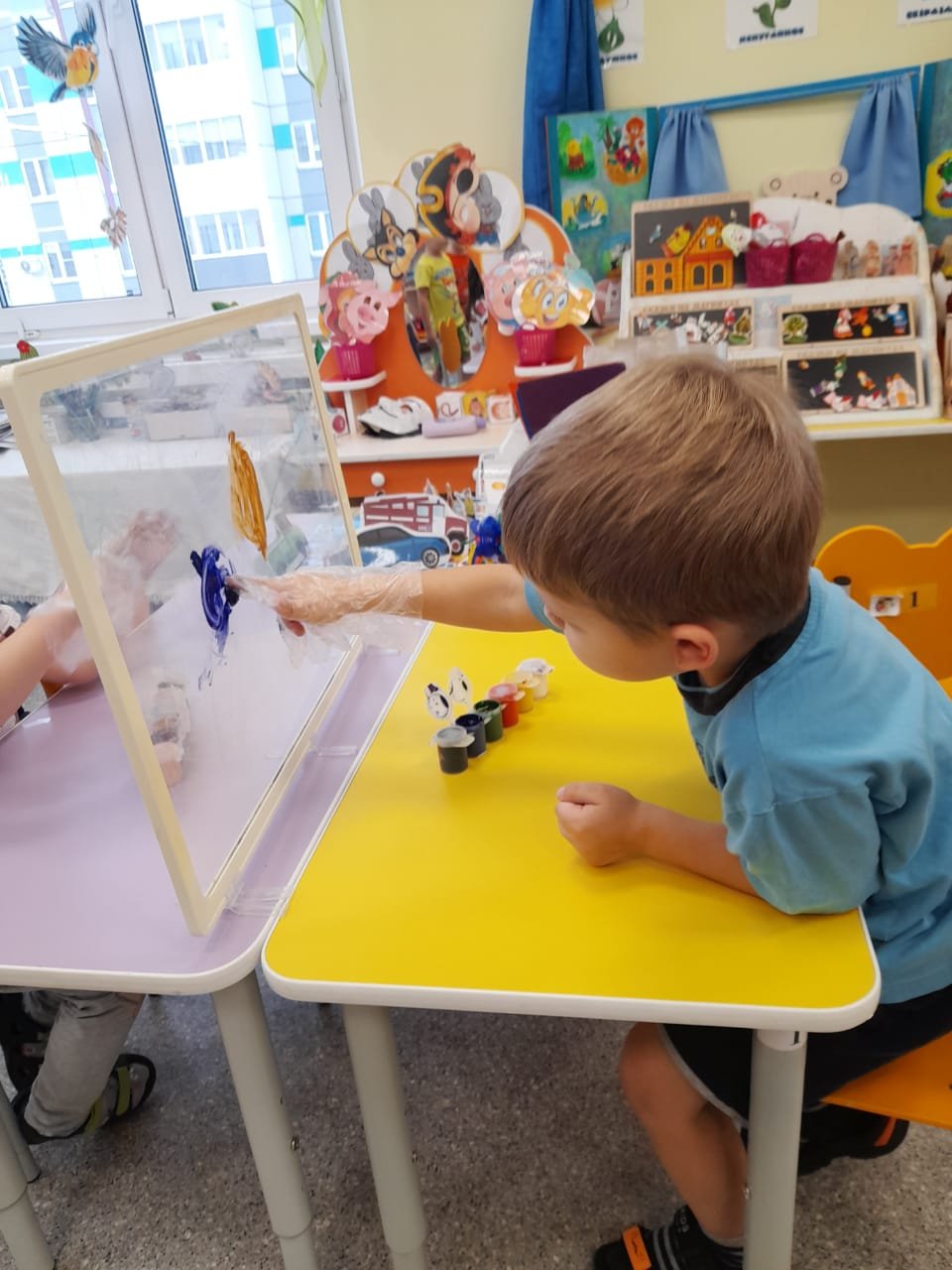 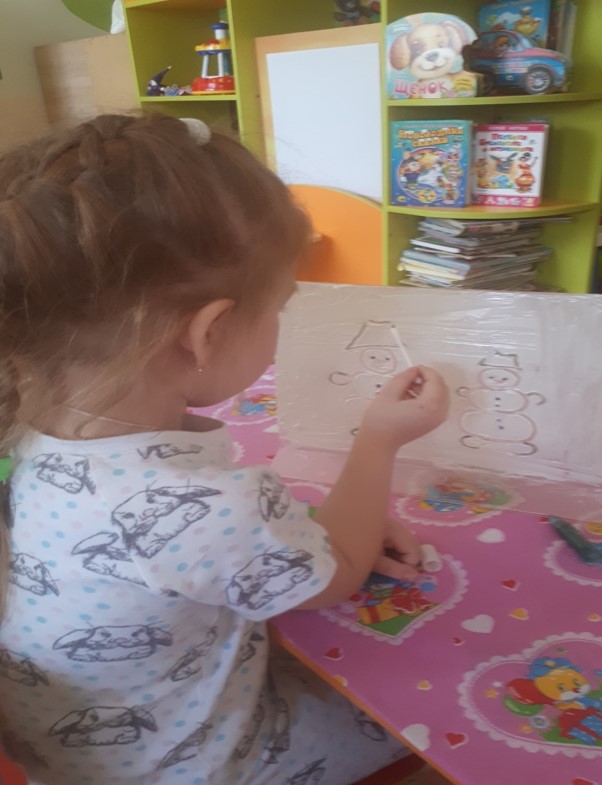 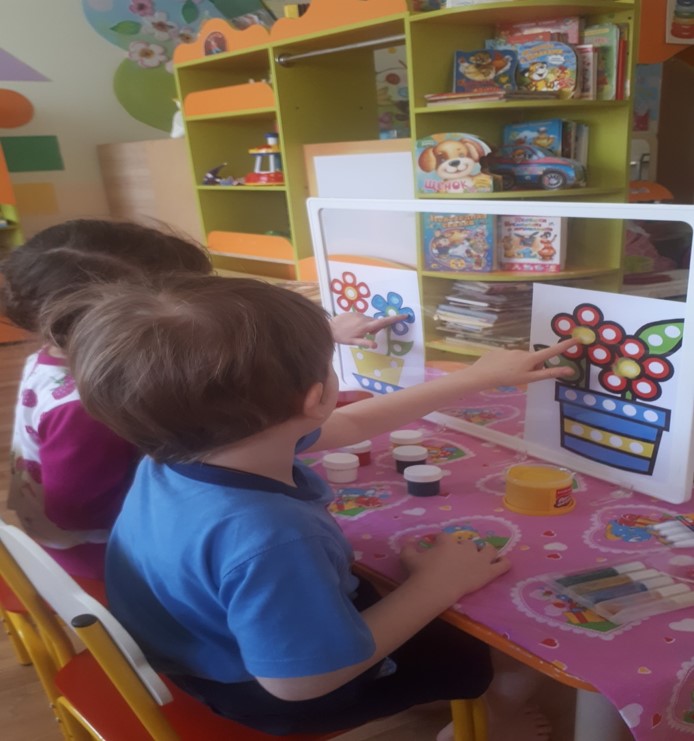 Китайская пословица гласит: «Расскажи - и я забуду, покажи - и я запомню, дай попробовать - и я пойму».
Коллеги, спасибо за внимание!